Презентация«Was fressen Tiere?»Автор : учитель МБОУ УСОШ №2 город Удомля Тверская область 2019 год
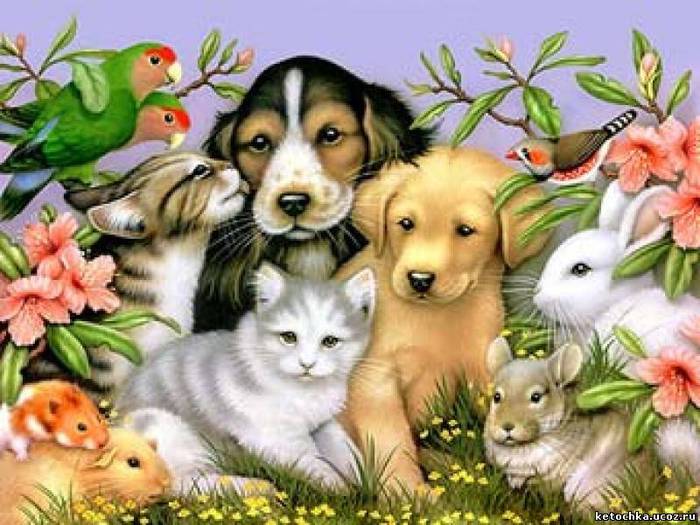 Hamster fressen Gemüse, Früchte, Nüsse
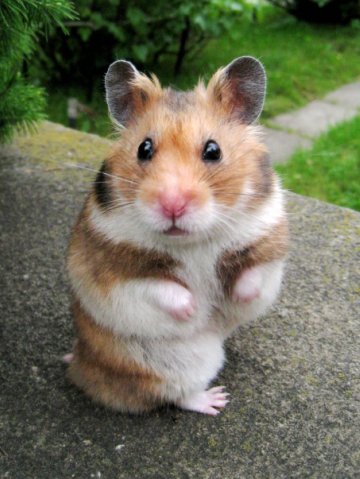 Die Hauptnahrung des Löwen ist das Fleisch.
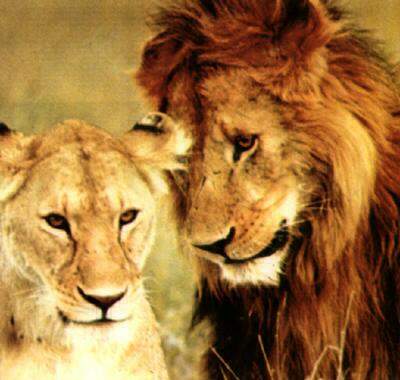 Löwen essen Fleisch
Die Hauptnahrung des Tigers ist das Fleisch. Manchmal fischen die Raubtiere auch Schildkröten, essen Nüsse, die wilden Beeren und die Früchte.
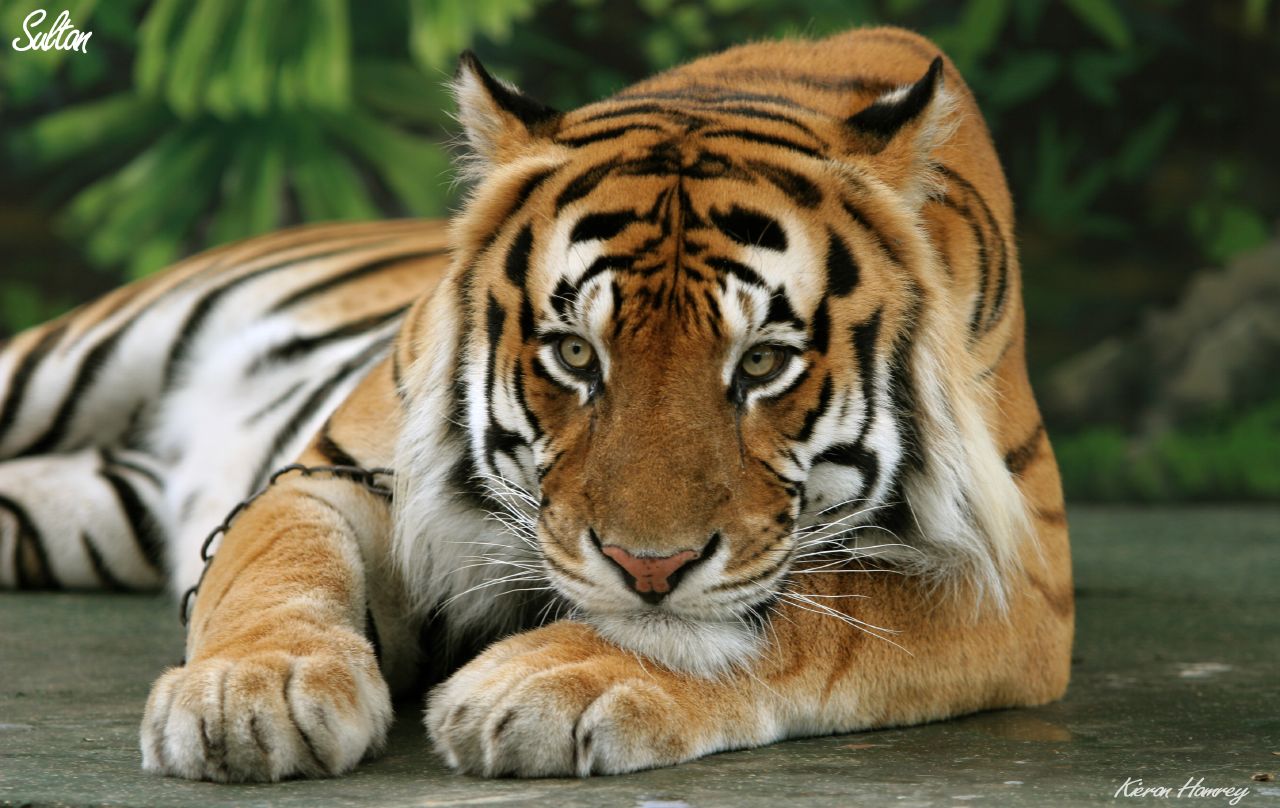 Wölfe fressen Fleisch. Aber manchmal, wenn es kein Essen gibt,  fressen sie Reptilien, Frösche.
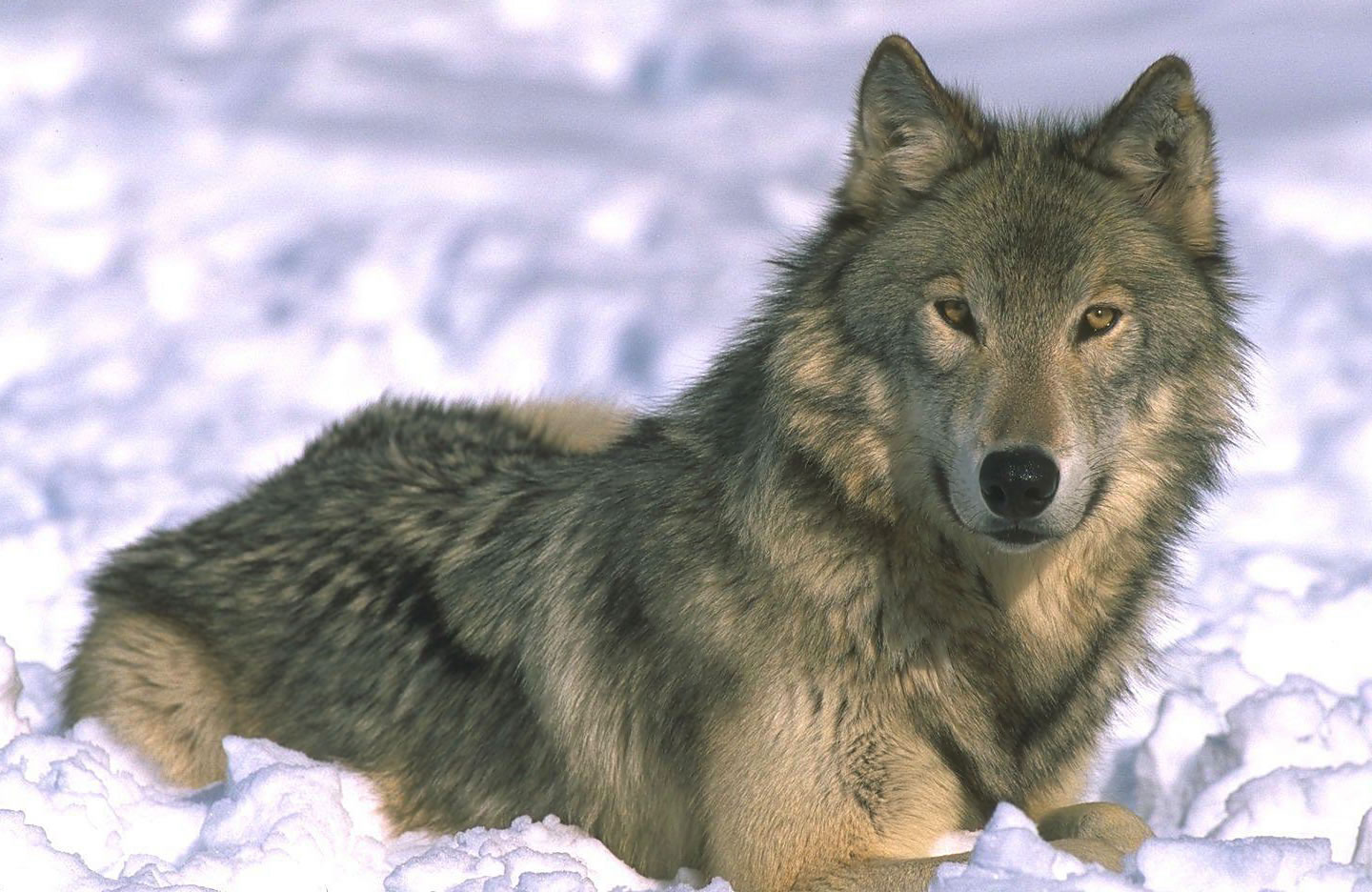 Der Fuchs frisst Beere, Mäuse, Vögel.
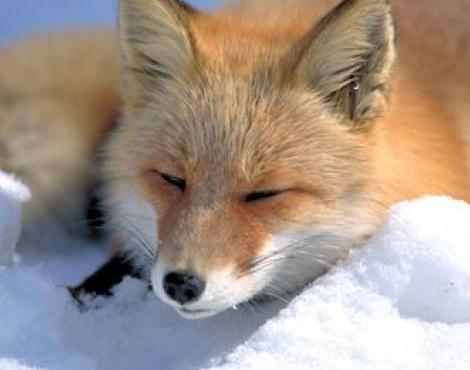 Der Igel  isst Pilze, Äpfel, das Gras, Milch, Mäuse, Schlangen.
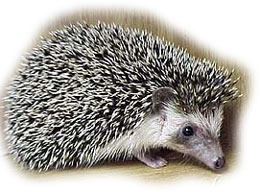 Was frisst der Hase? – den Kohl, Beere, Nüsse, das Gras, das Obst,  den Klee, die Rinde
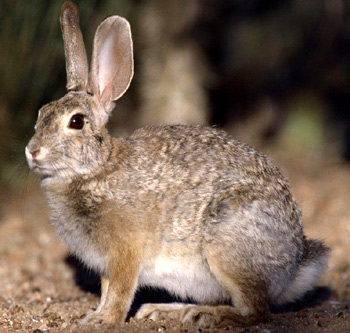 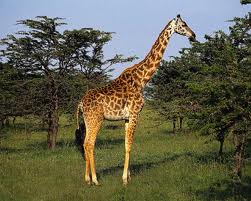 Was fressen die Girafen? – Gras!
Eichhörnchen fressen Eidechsen (ящериц), Frösche, Käfer (жуков), Larven (личинок), Pilze, Nüsse
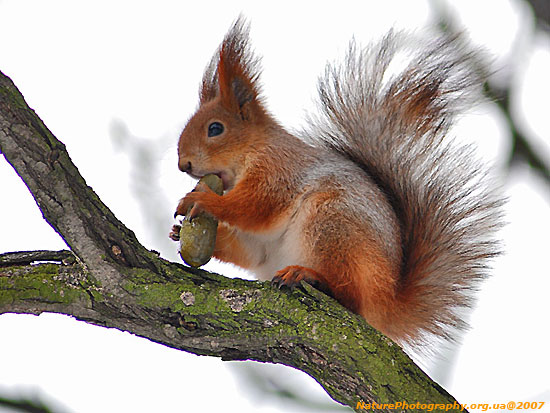